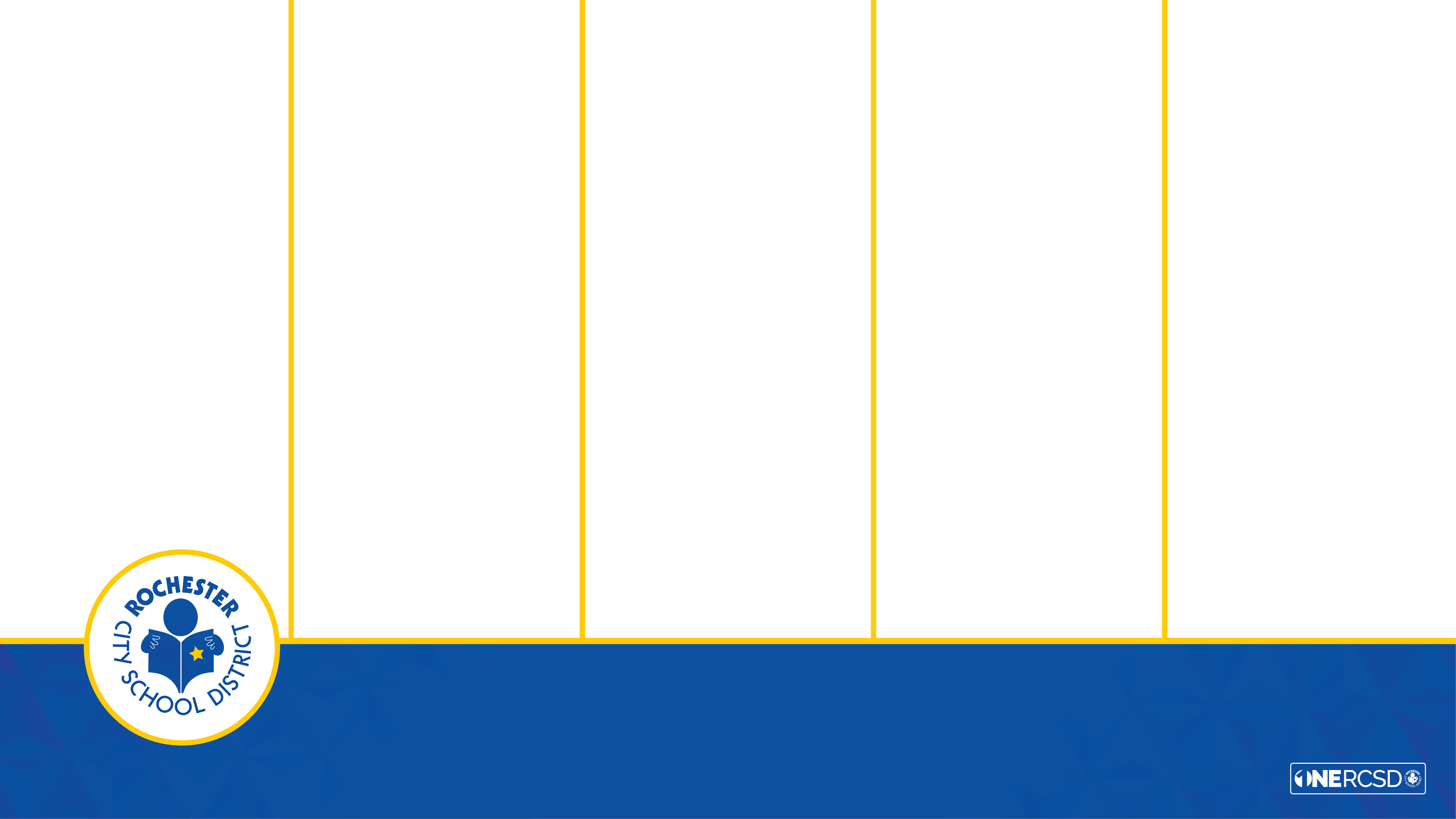 TITLE SLIDE 3 UP
FULL COLOR BG
TITLE SLIDE
TITLE SLIDE
TITLE SLIDE
Sub headers: Text